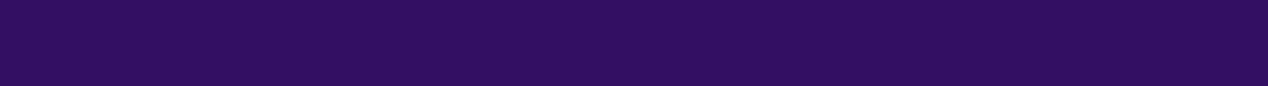 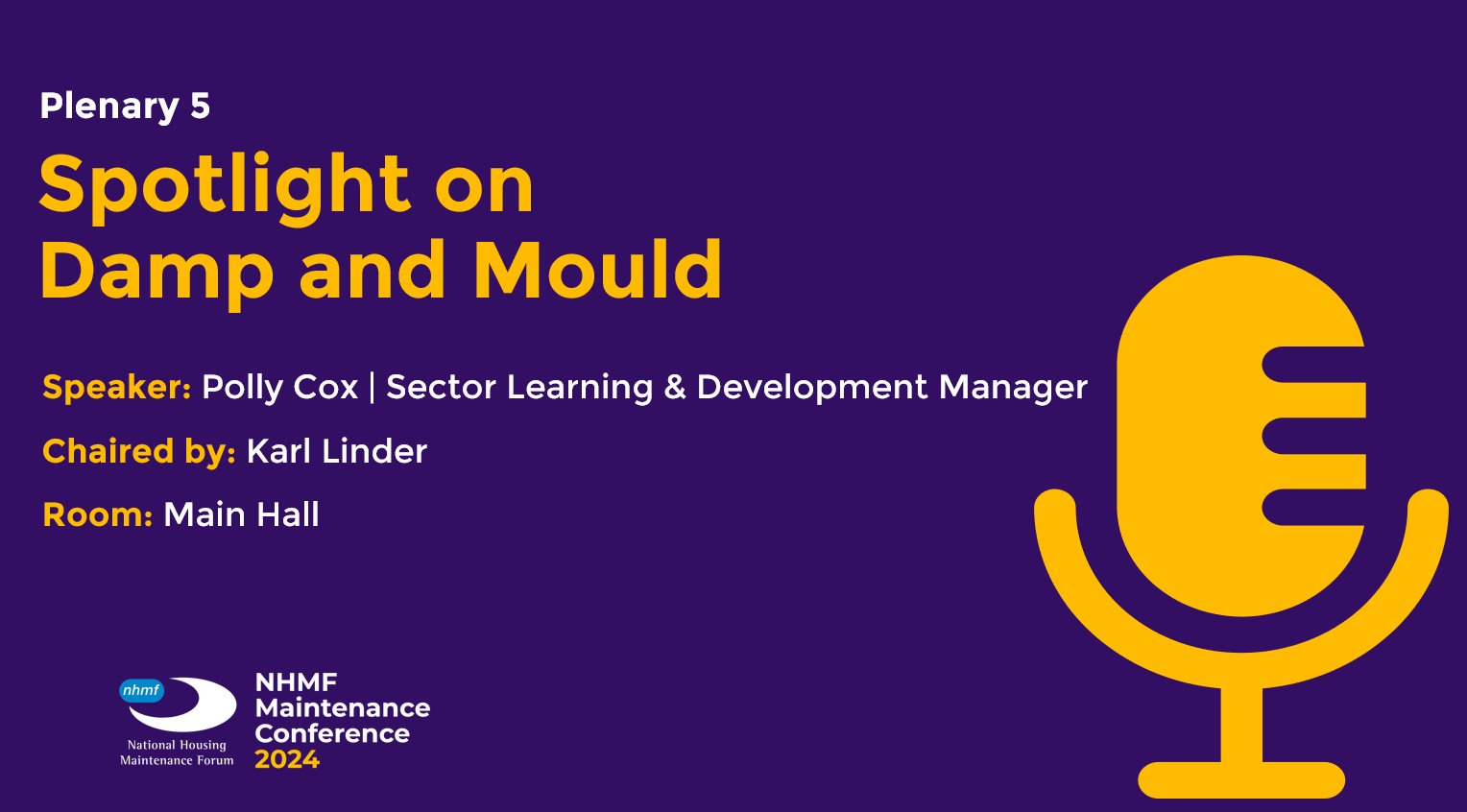 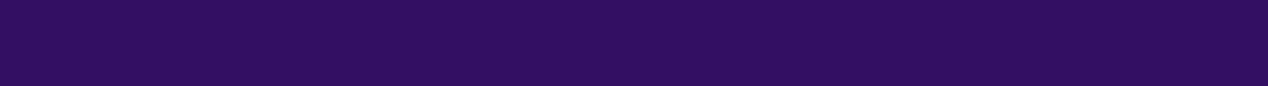 What are Spotlight Investigations?
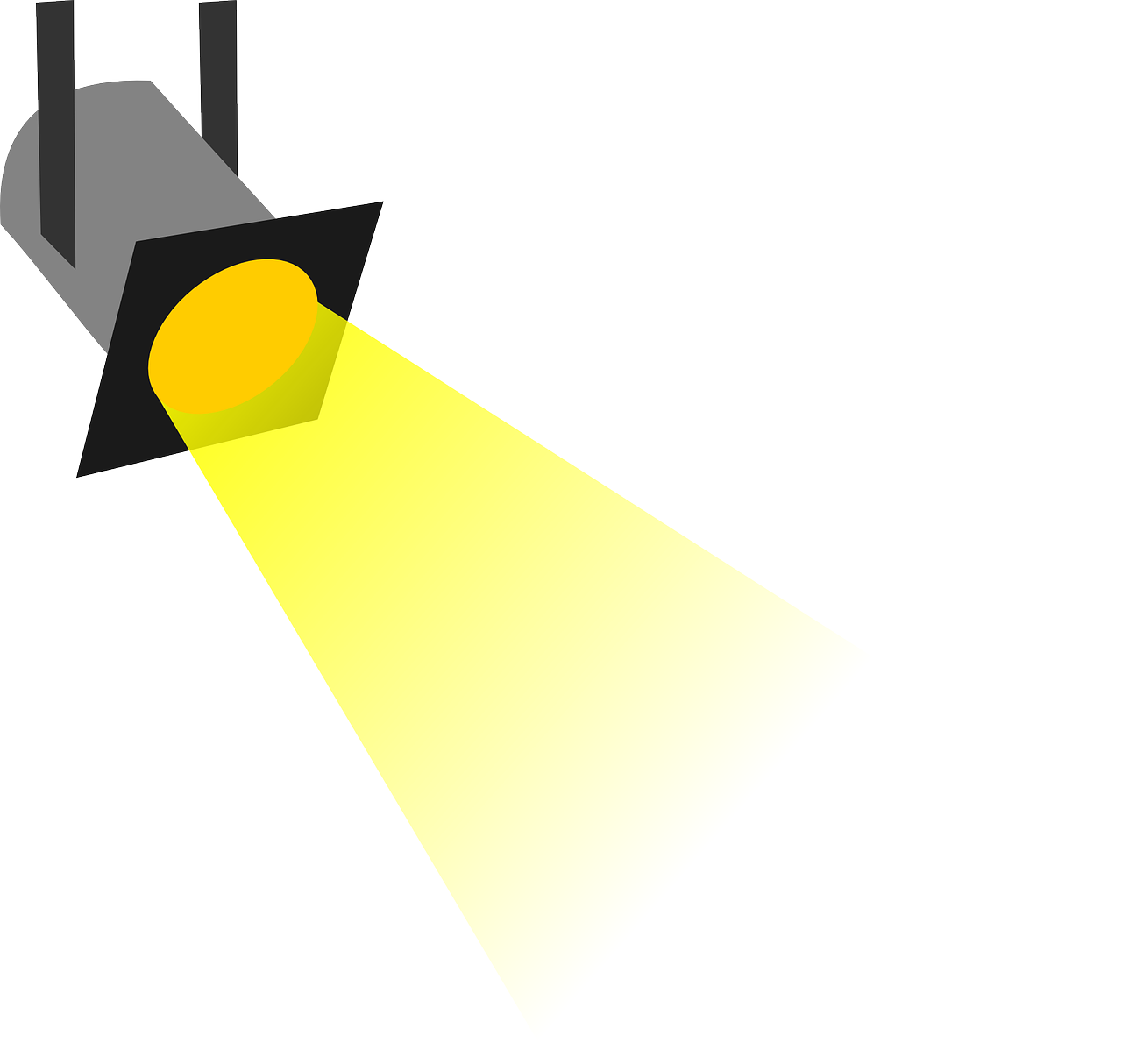 Learning from complaints

Deeper investigations into systemic and thematic issues

How we gather our data 

Recommendations for action

Ongoing monitoring
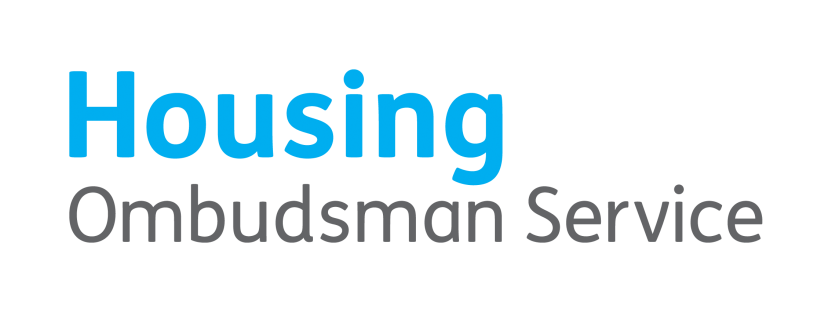 Change in culture needed
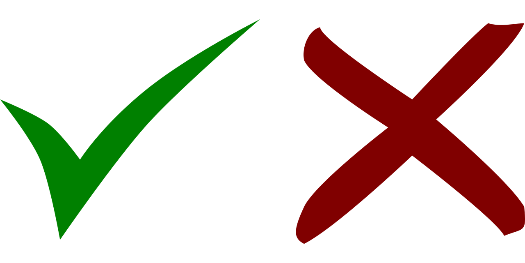 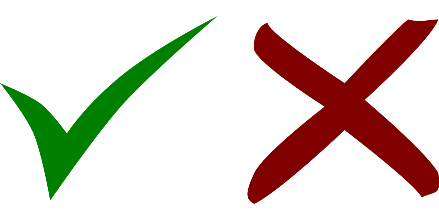 Reactive
Proactive
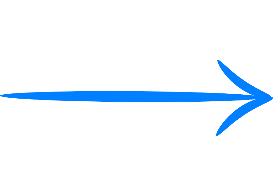 Inferring blame
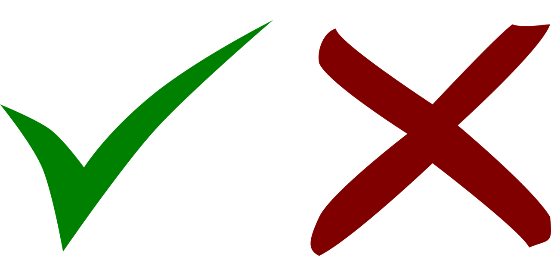 Taking responsibility
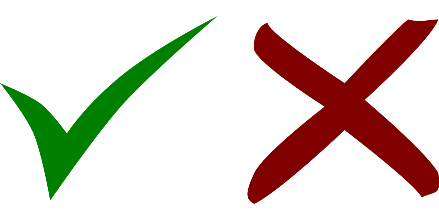 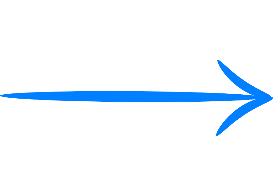 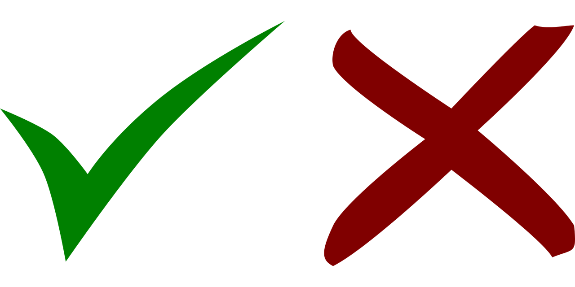 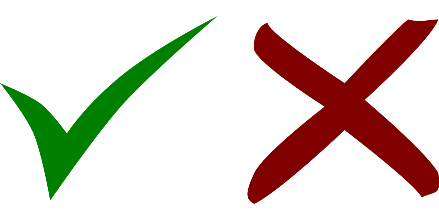 Resident focused
Fabric focused
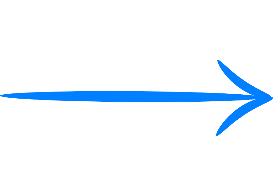 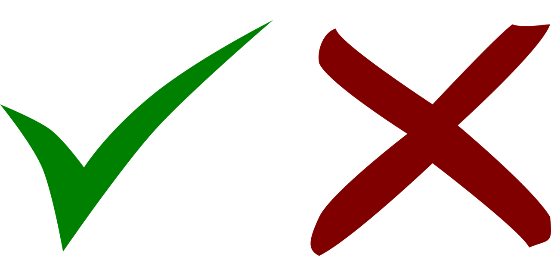 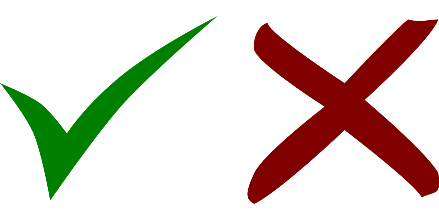 Zero tolerance
Fatalism
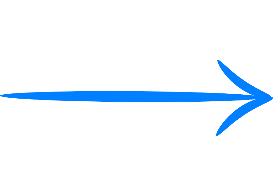 Key recommendations
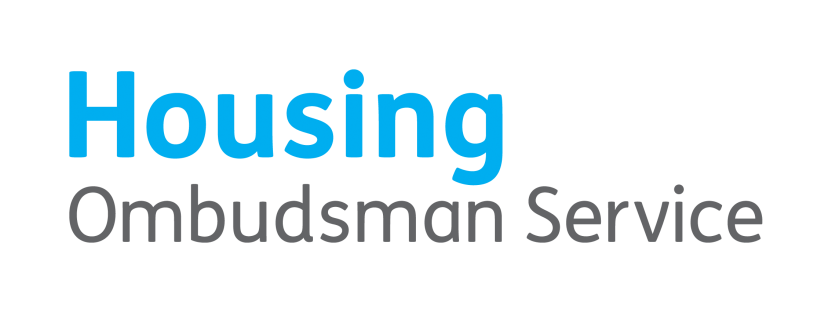 Following up on our report
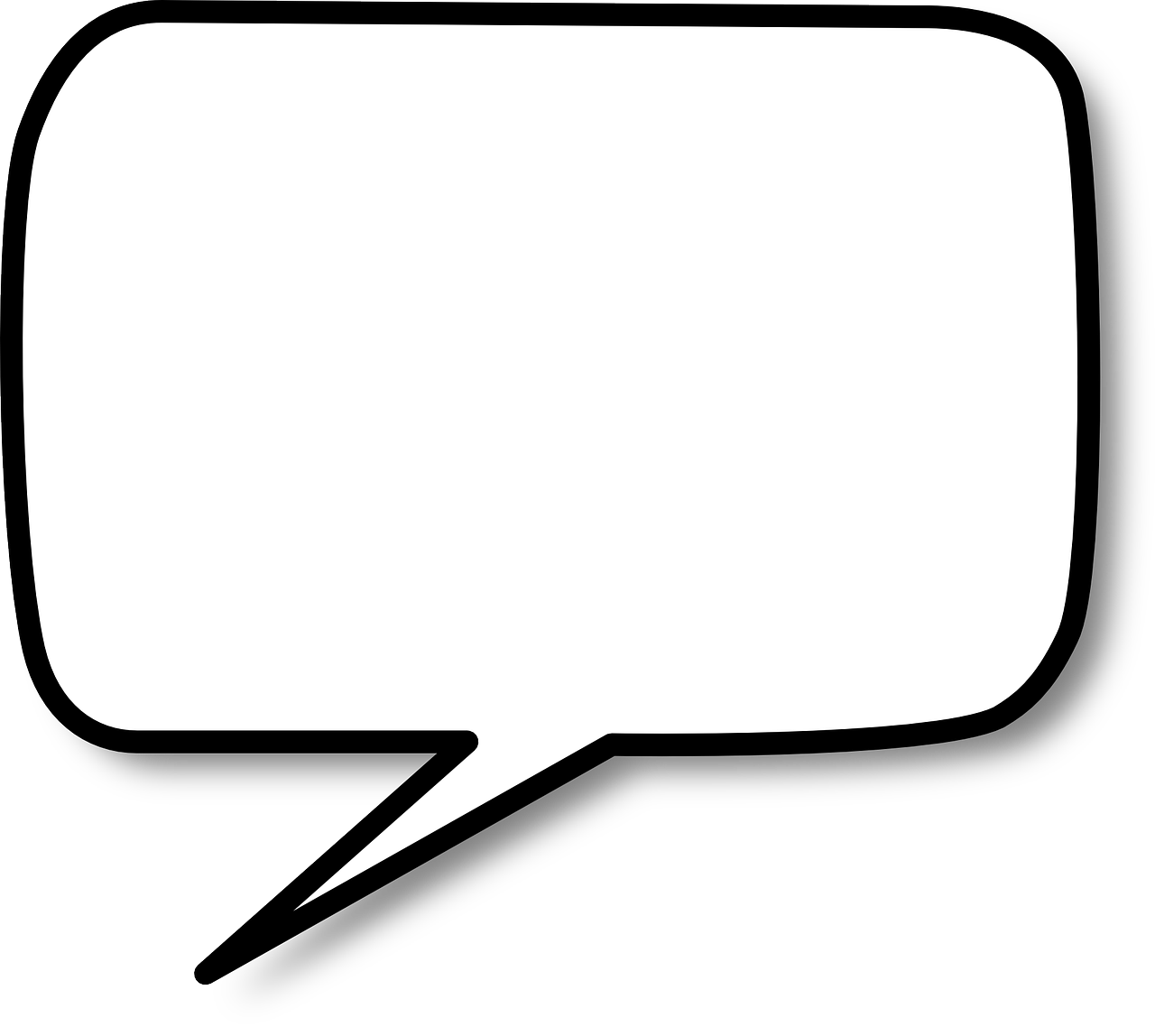 35% now have a damp and mould policy
12% were in the process of implementing a damp and mould policy
19% have self assessed against the recommendations
59% who have done so stated they have made changes
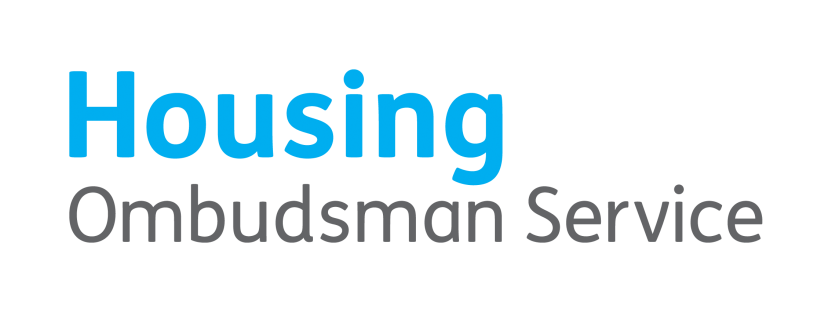 Damp and mould prevention
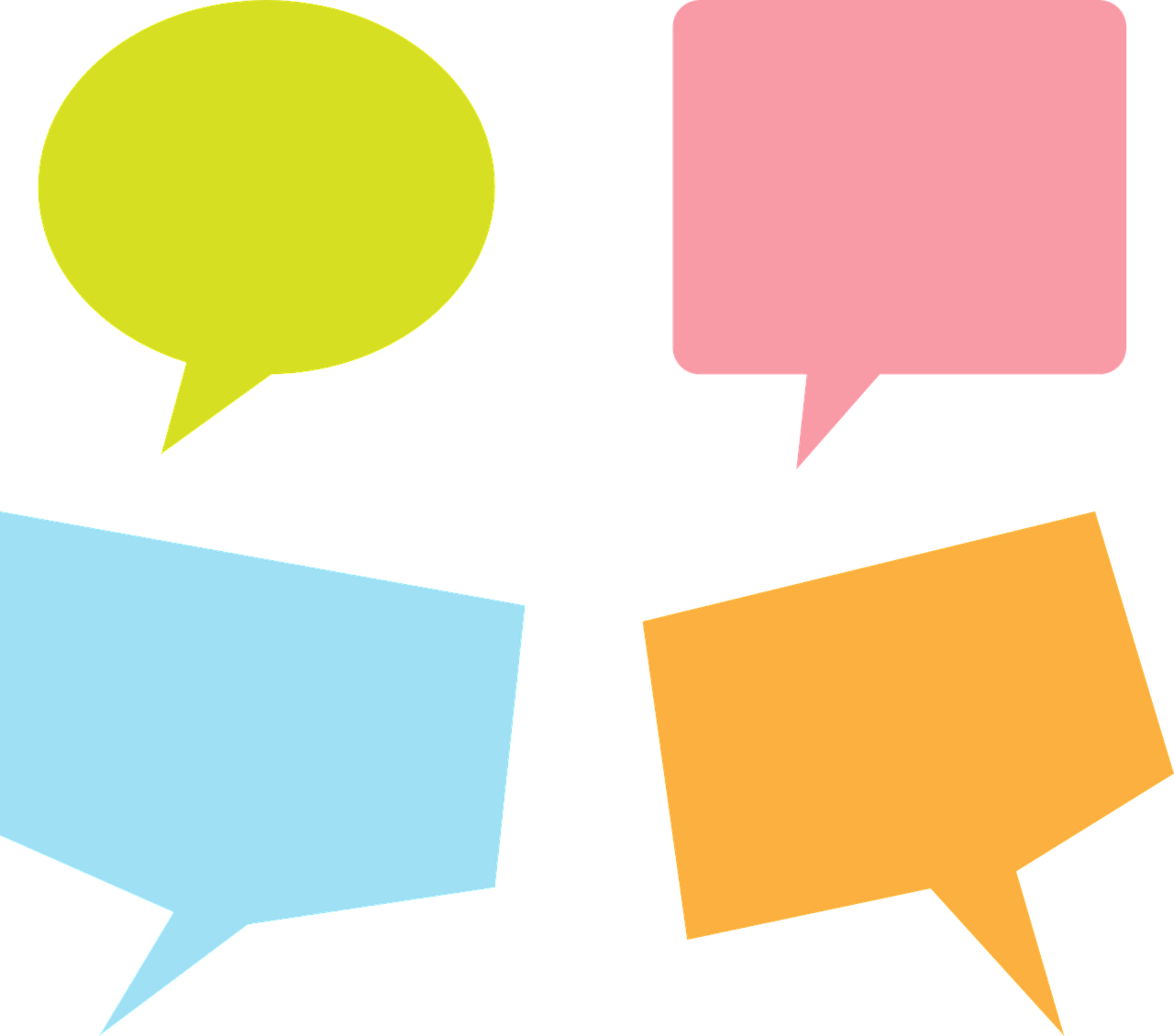 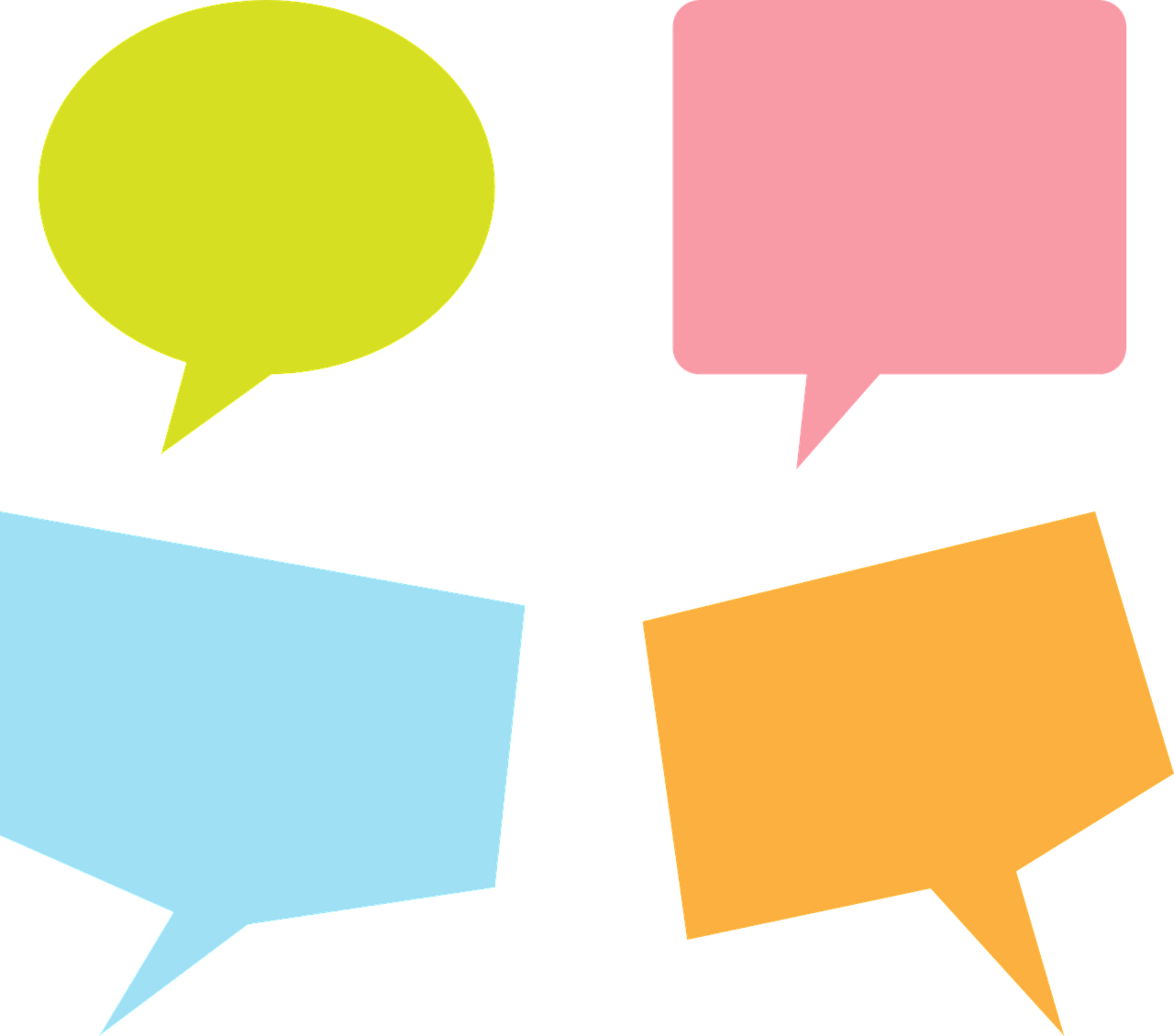 Resident app
Surveyors' equipment
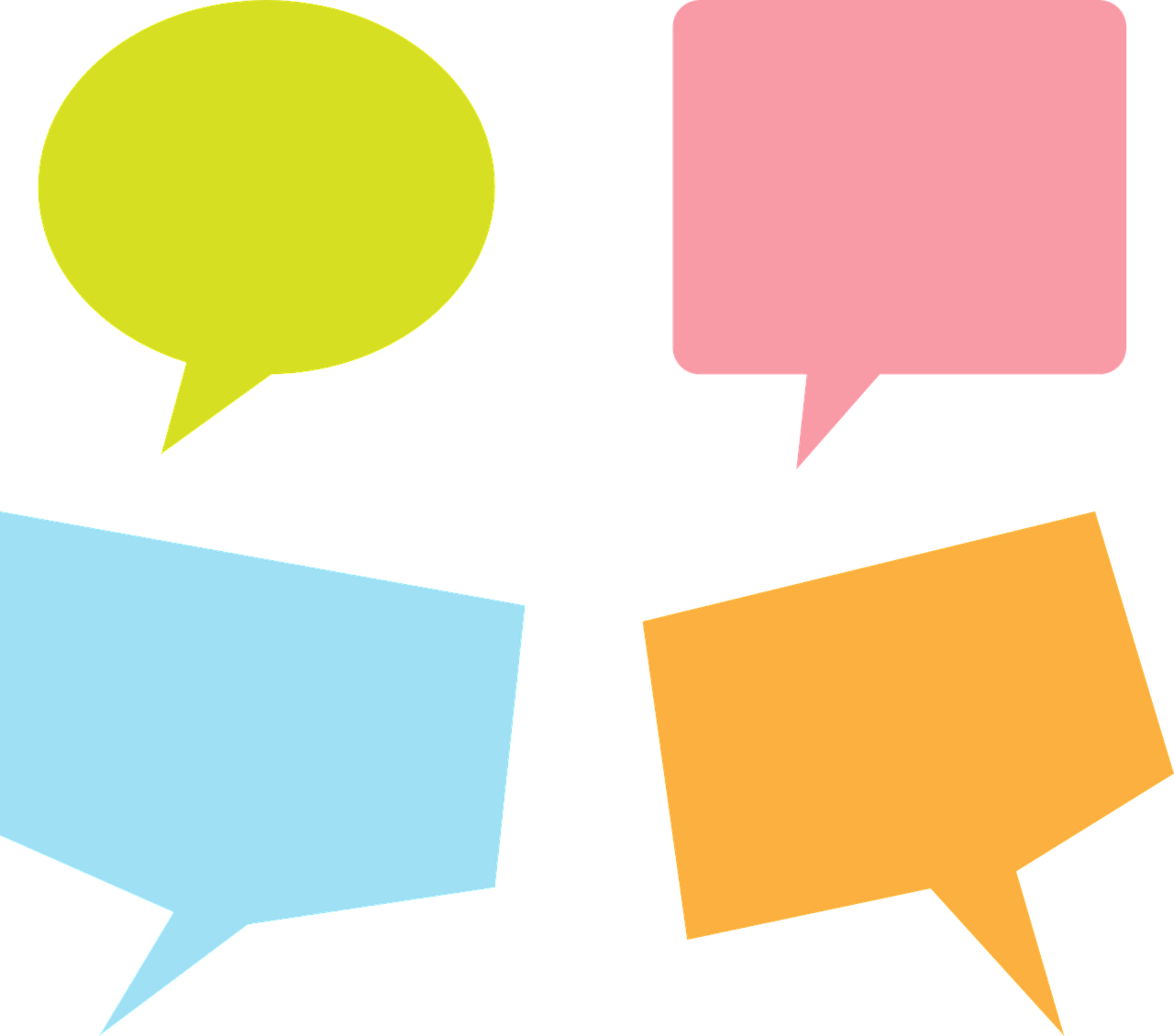 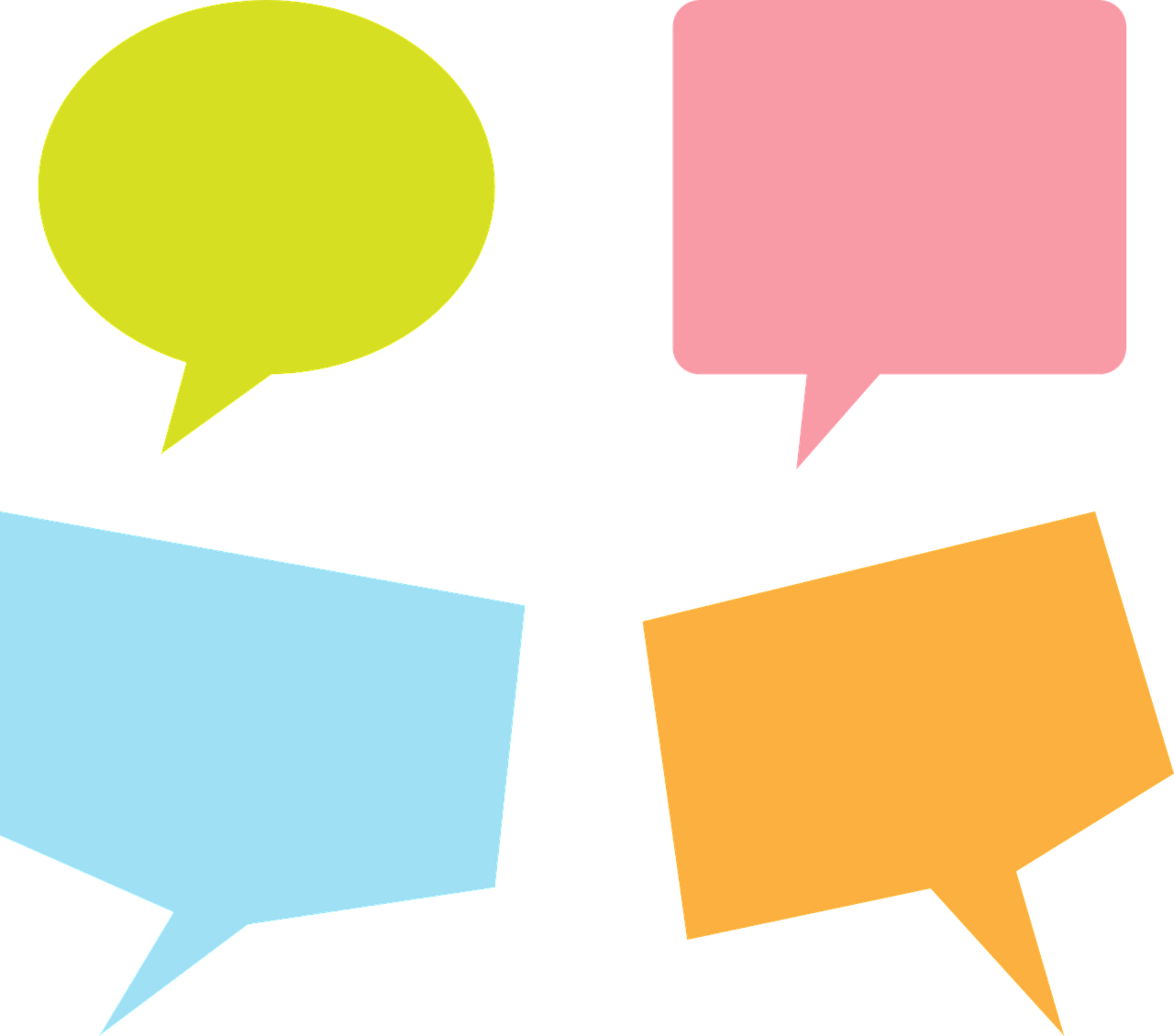 Modelling mold growth
AI model
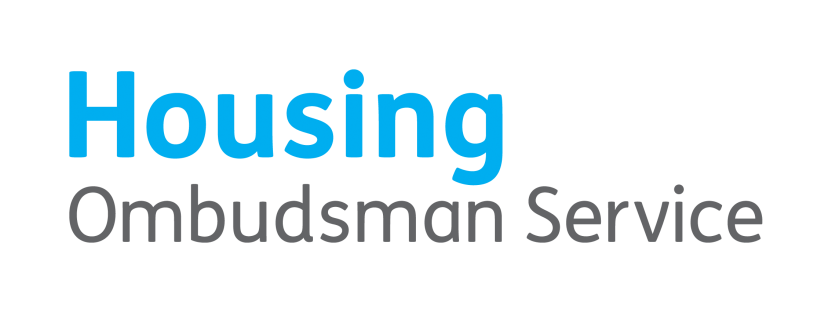 Areas of concern
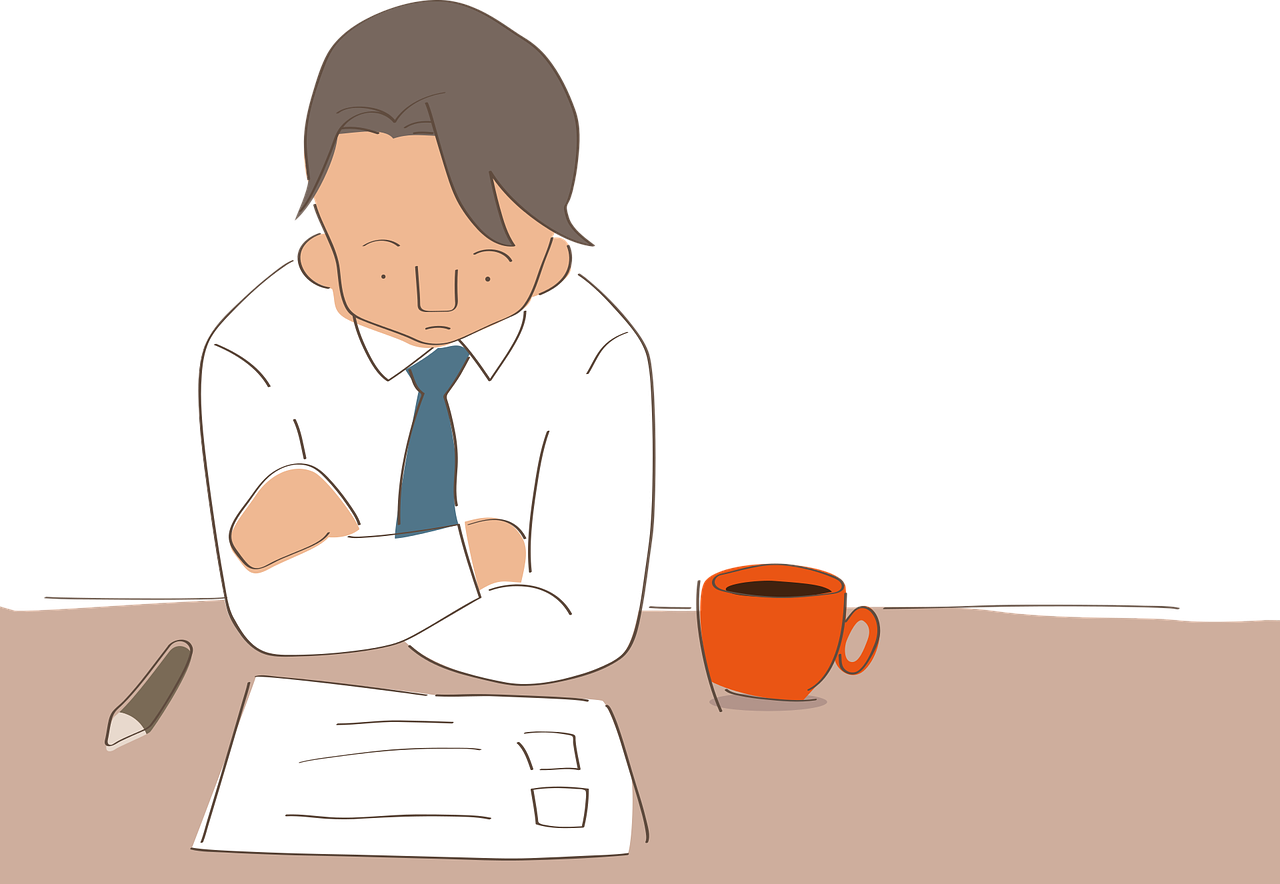 Use of language
Advice alone is sufficient
Wording in guidance
Lack of engagement
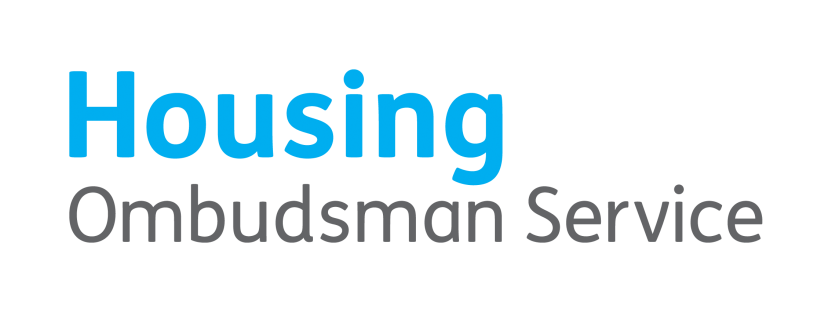 Priority areas for action
‘Hiding behind’ legal proceedings

Dignity, respect and fairness

Good governance, and knowledge and information management
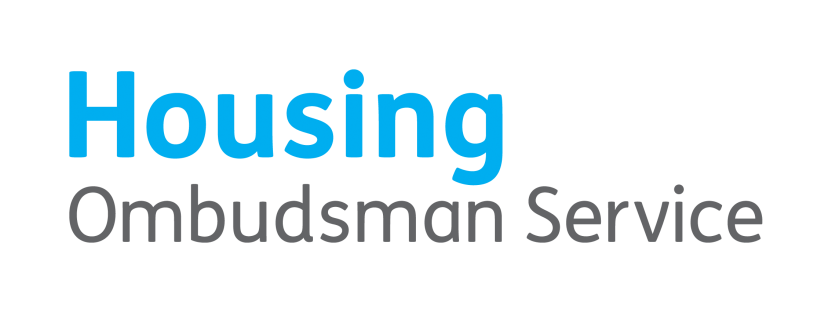 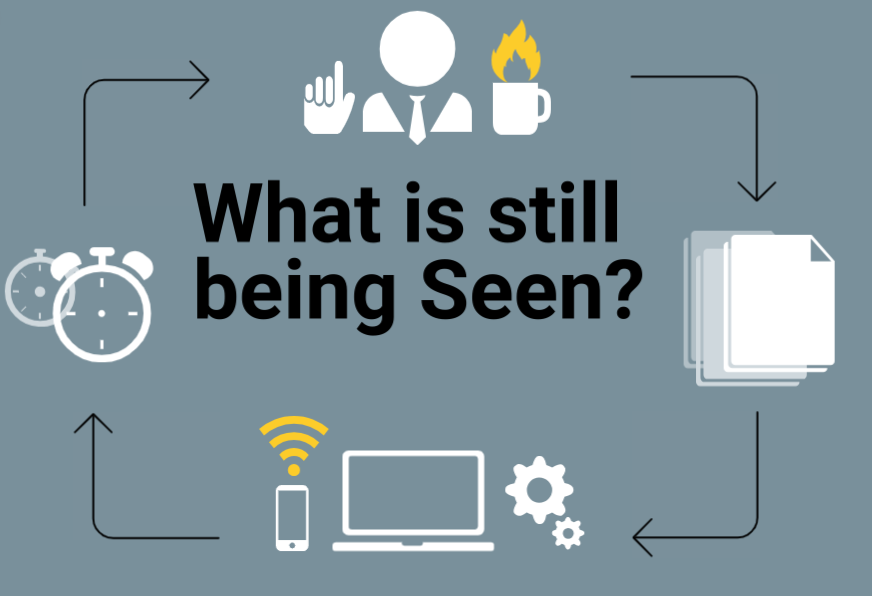 What is still being seen?
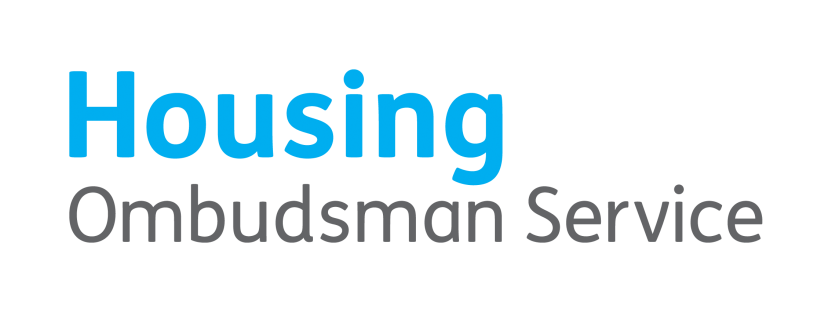 Difficult situations
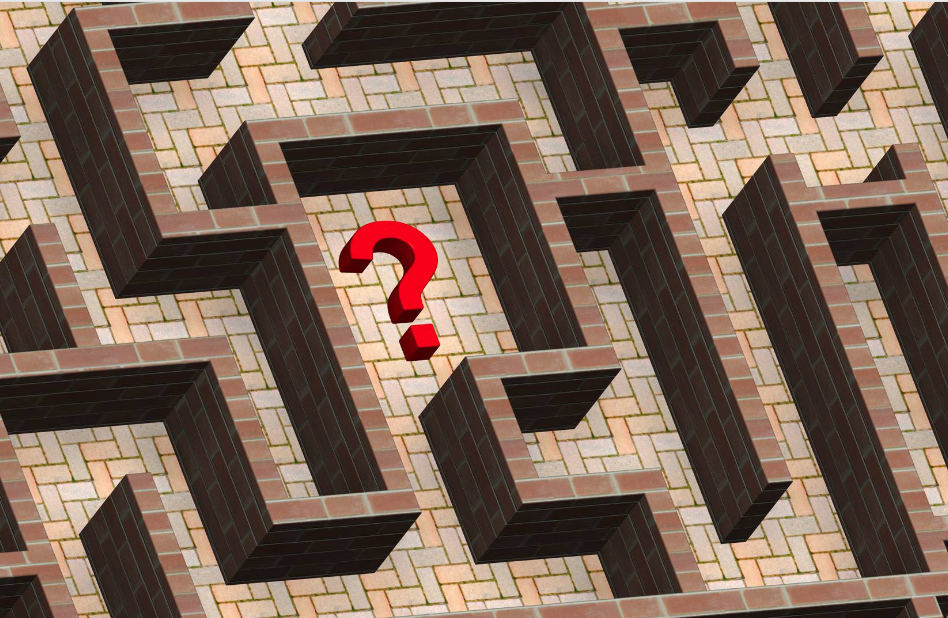 Signpost
Offer support
Keep in touch
Maintain records
Vulnerabilities Case Study
Knowledge & Information Management
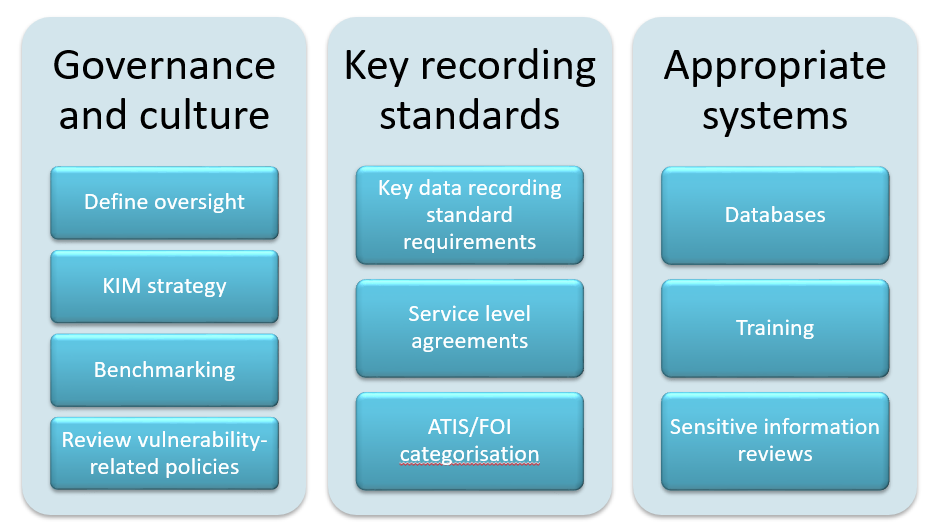 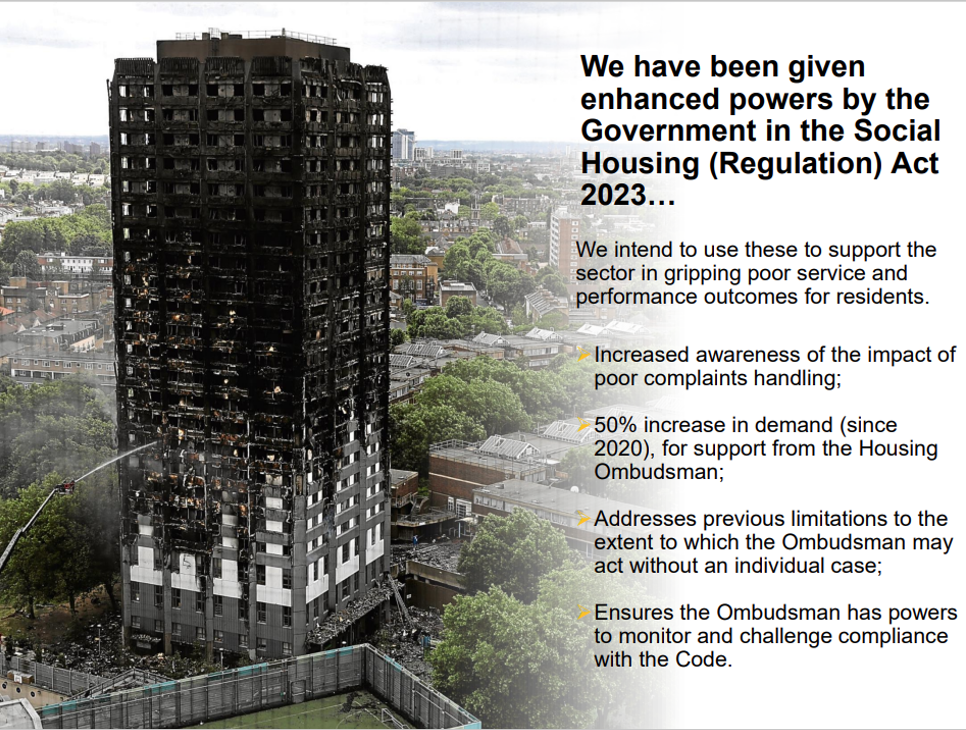 Extended Powers
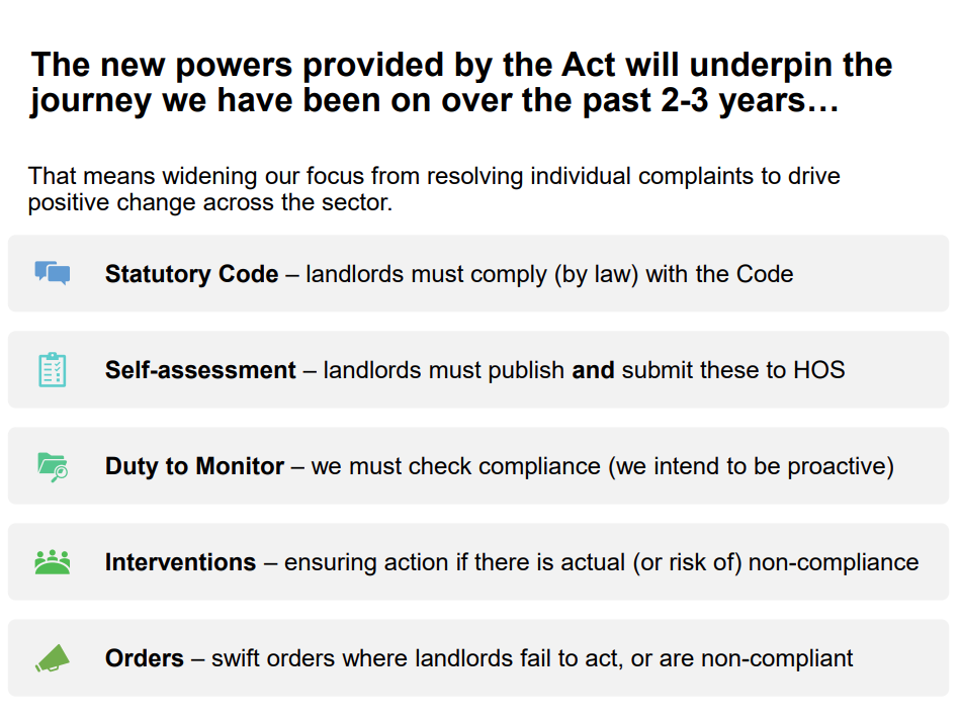 Centre for Learning
e-learning
FAQs
Drop-in sessions
Guidance notes
Requirements Documents
Reports
Case studies
Videos
Podcasts
Virtual Workshops
Webinars
Networking Forums
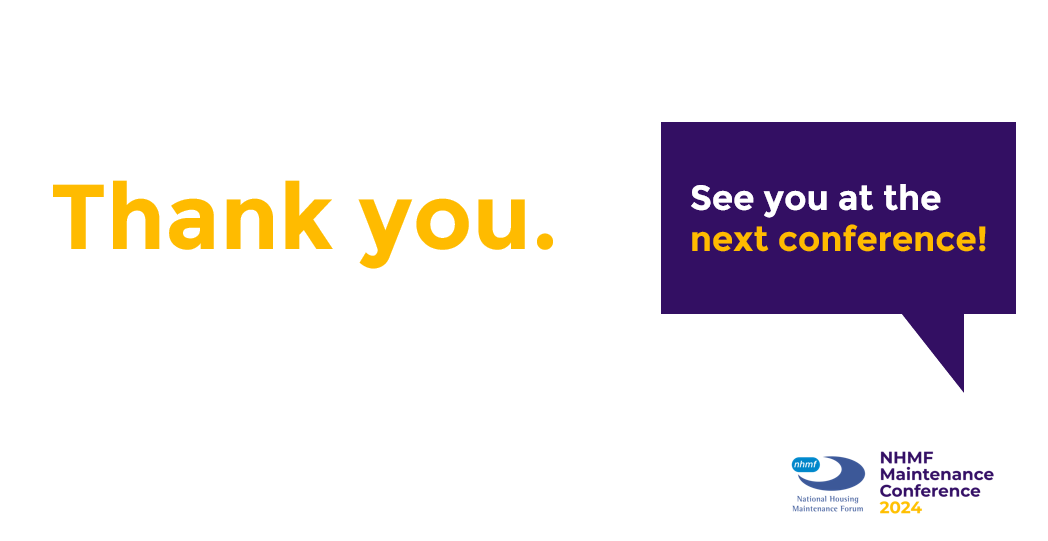